Galileo conference: A European vision for hydrological observations and experimentation | GC8-Hydro-53
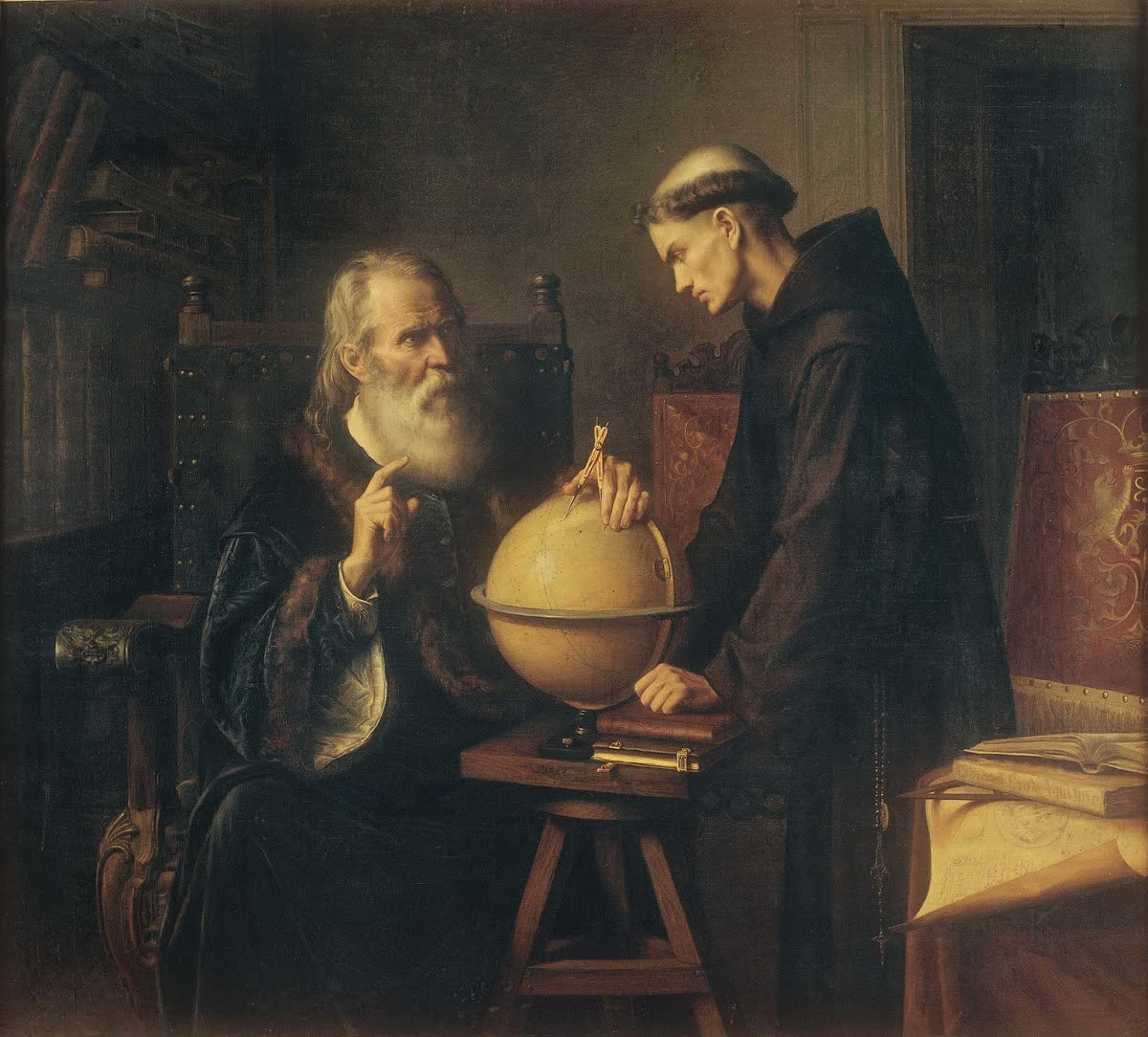 Identification of hydrological controls of slope response to precipitation using machine learning techniques
AUTHORS
Daniel C. Román Quintero, Pasquale Marino, Giovanni Francesco Santonastaso, and Roberto Greco
June 2023
Università degli Studi della Campania "Luigi Vanvitelli", Department of Engineering, Italy (danielcamilo.romanquintero@unicampania.it)
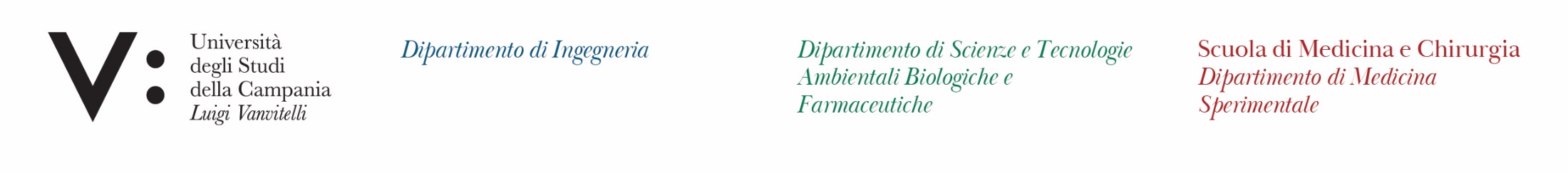 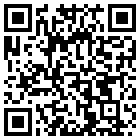 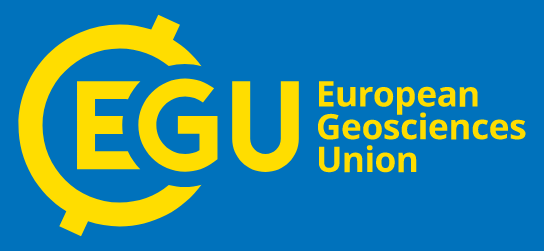 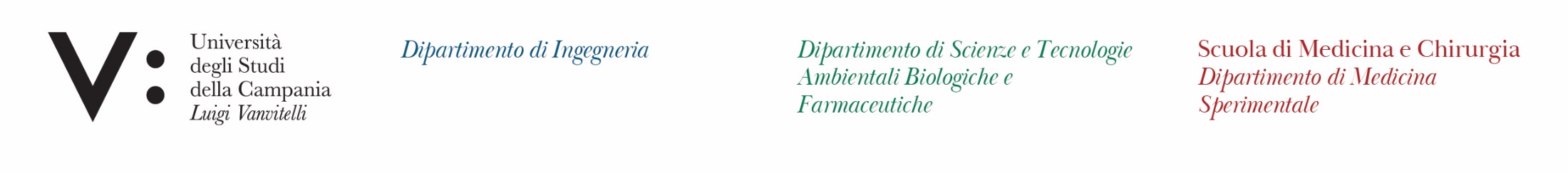 Galileo conference: A European vision for hydrological observations and experimentation | GC8-Hydro-53
01
Methodology
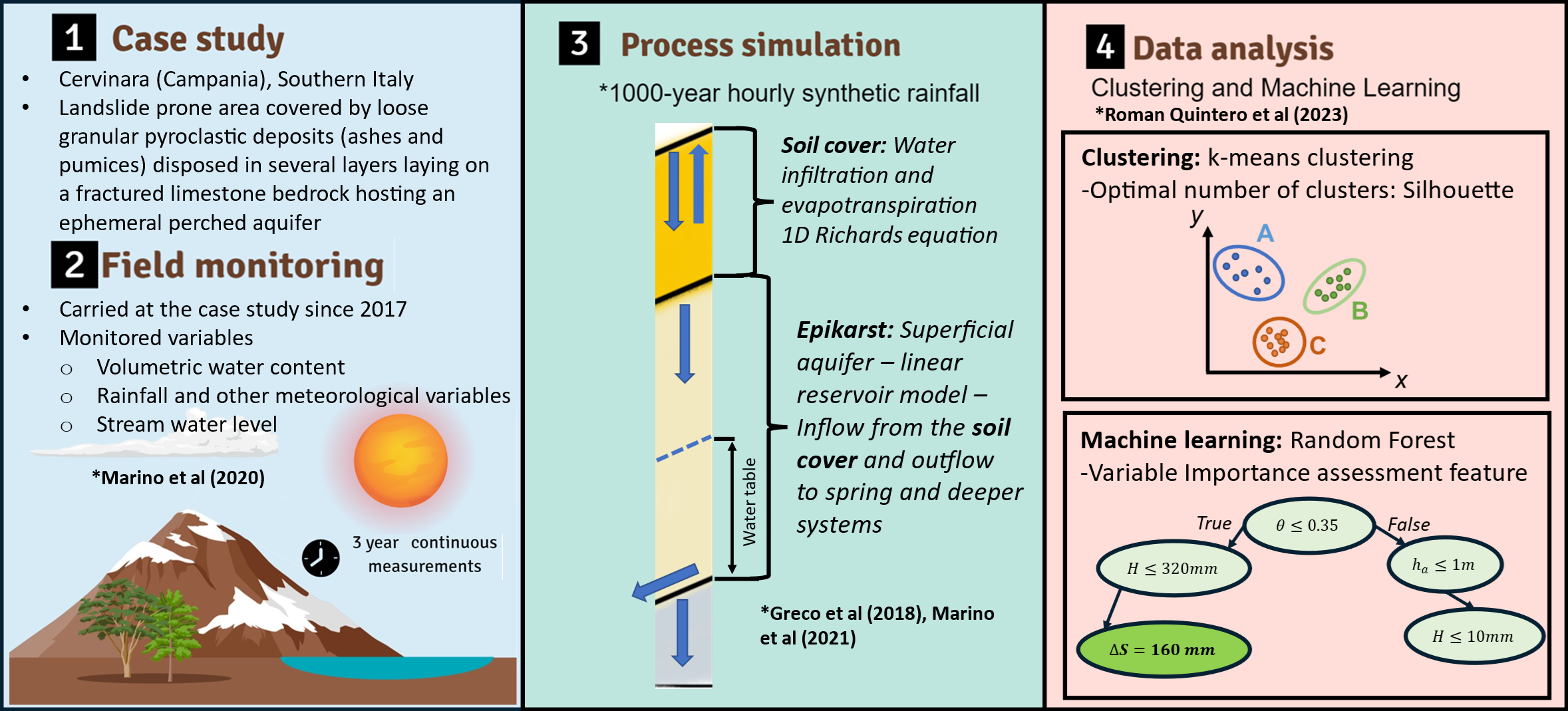 Synthetic data
1000-year synthetic dataset with hourly resolution
Mathematical model reproducing the hydrological behavior observed in the field
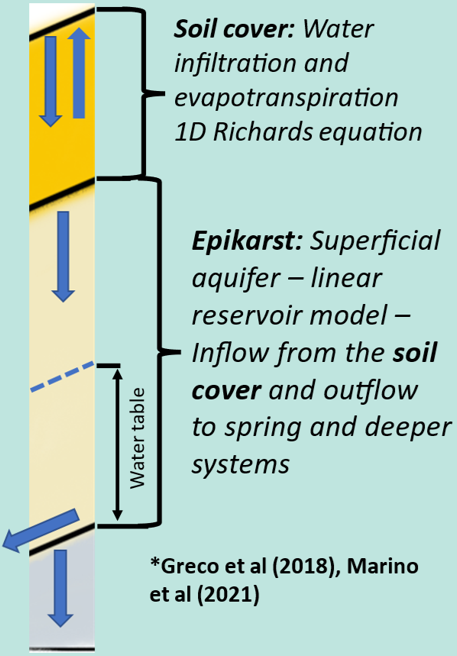 Marino et al (2020b)
Greco et al (2018), Marino et al (2020a)
Galileo conference: A European vision for hydrological observations and experimentation | GC8-Hydro-53
02
Case study
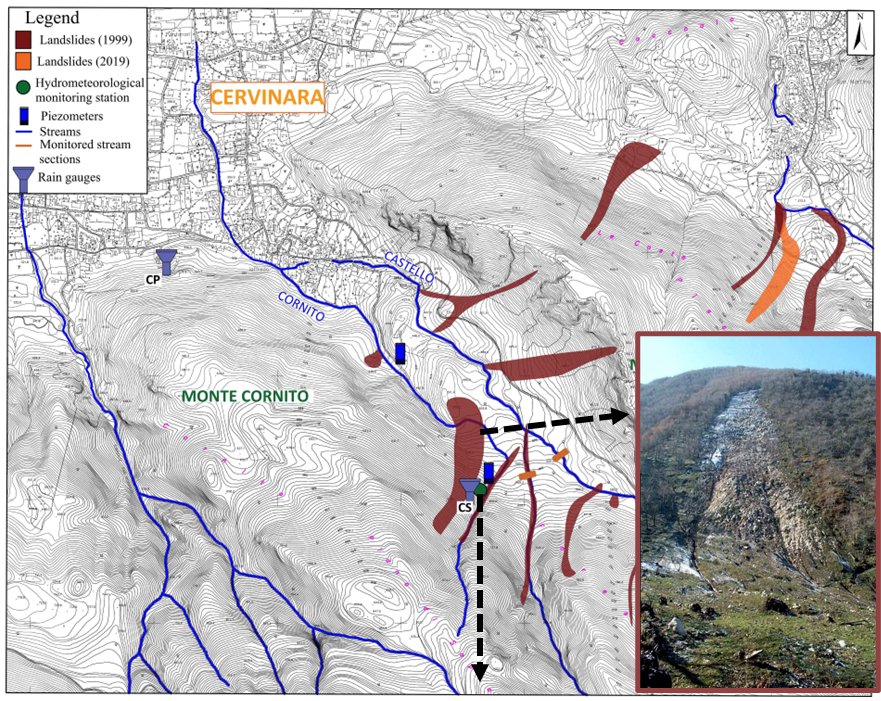 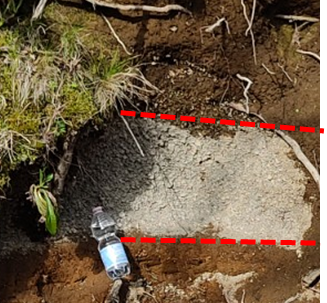 Topsoil
Pumices
Ashes
1999
Landslide prone area
40 km away north-east Naples (southern Italy)
Wide areas with uniform geological formations:
Steep slopes covered with loose granular pyroclastic deposits
Hydrometeorological monitoring:
Rainfall and other meteorological variables
Soil moisture and suction at different depths
Piezometric and stream levels
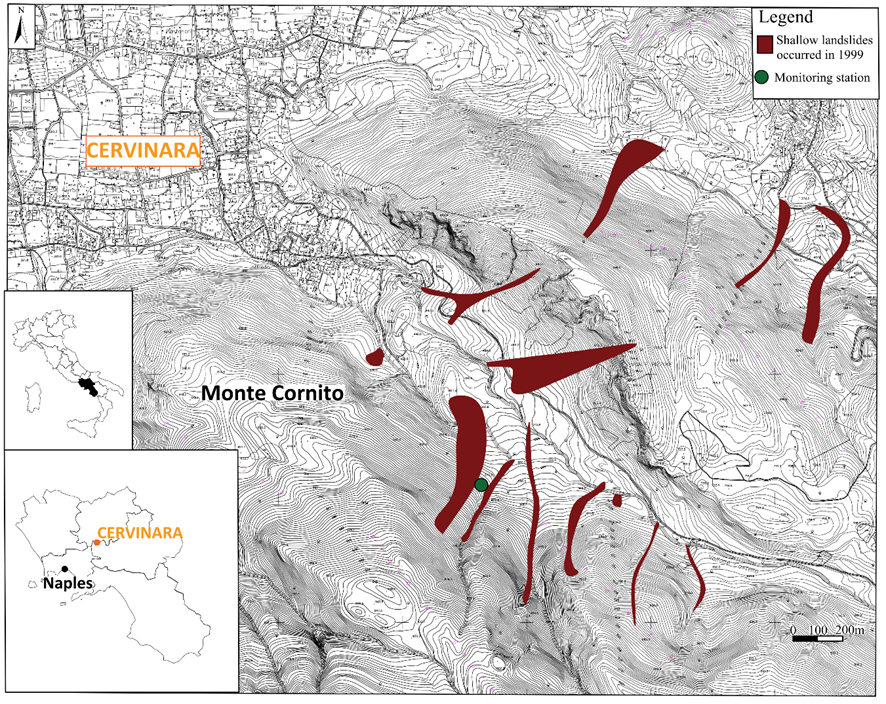 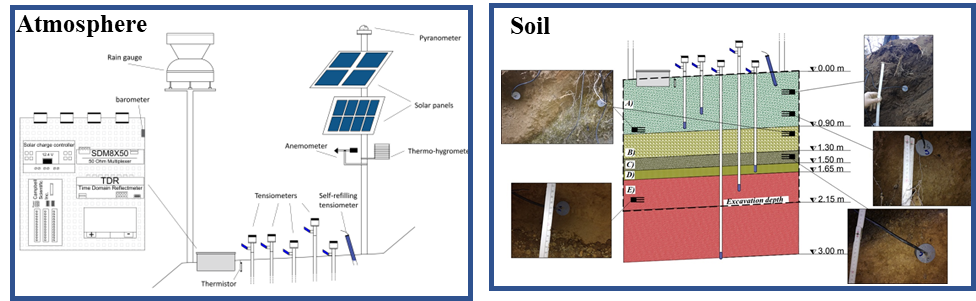 Galileo conference: A European vision for hydrological observations and experimentation | GC8-Hydro-53
03
Field monitoring and synthetic data generation
Field monitored data
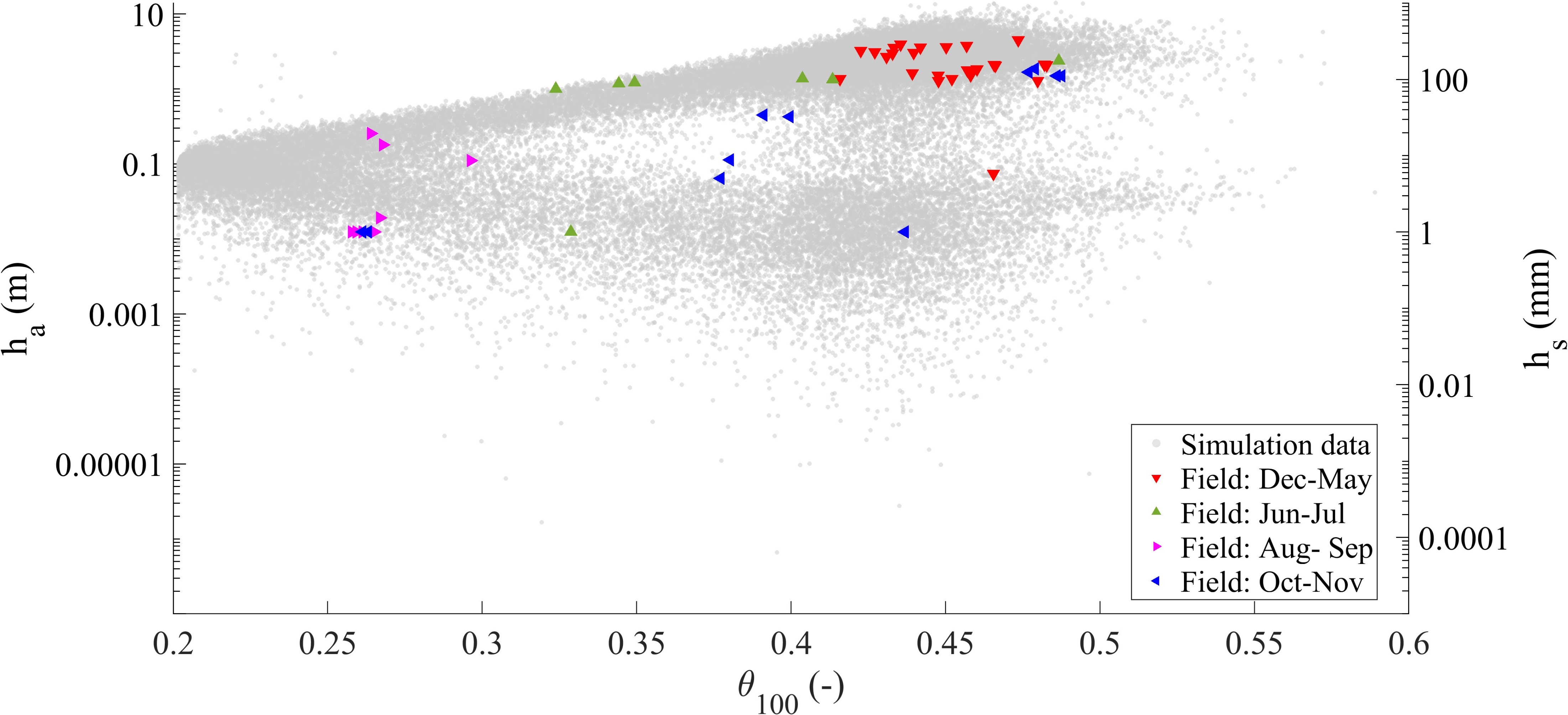 Synthetic data
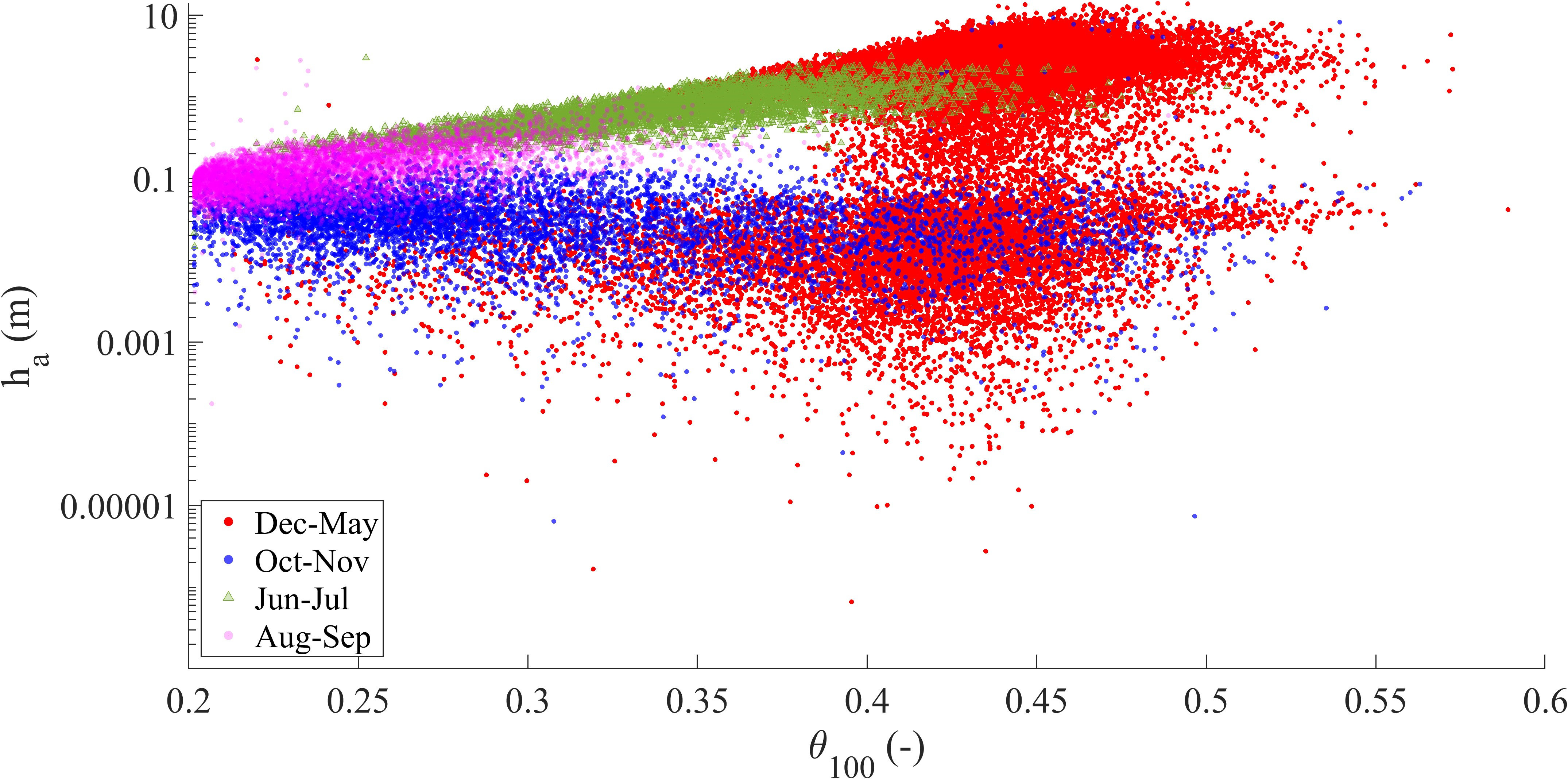 Galileo conference: A European vision for hydrological observations and experimentation | GC8-Hydro-53
04
Data analysis | Variable importance on slope response monitoring
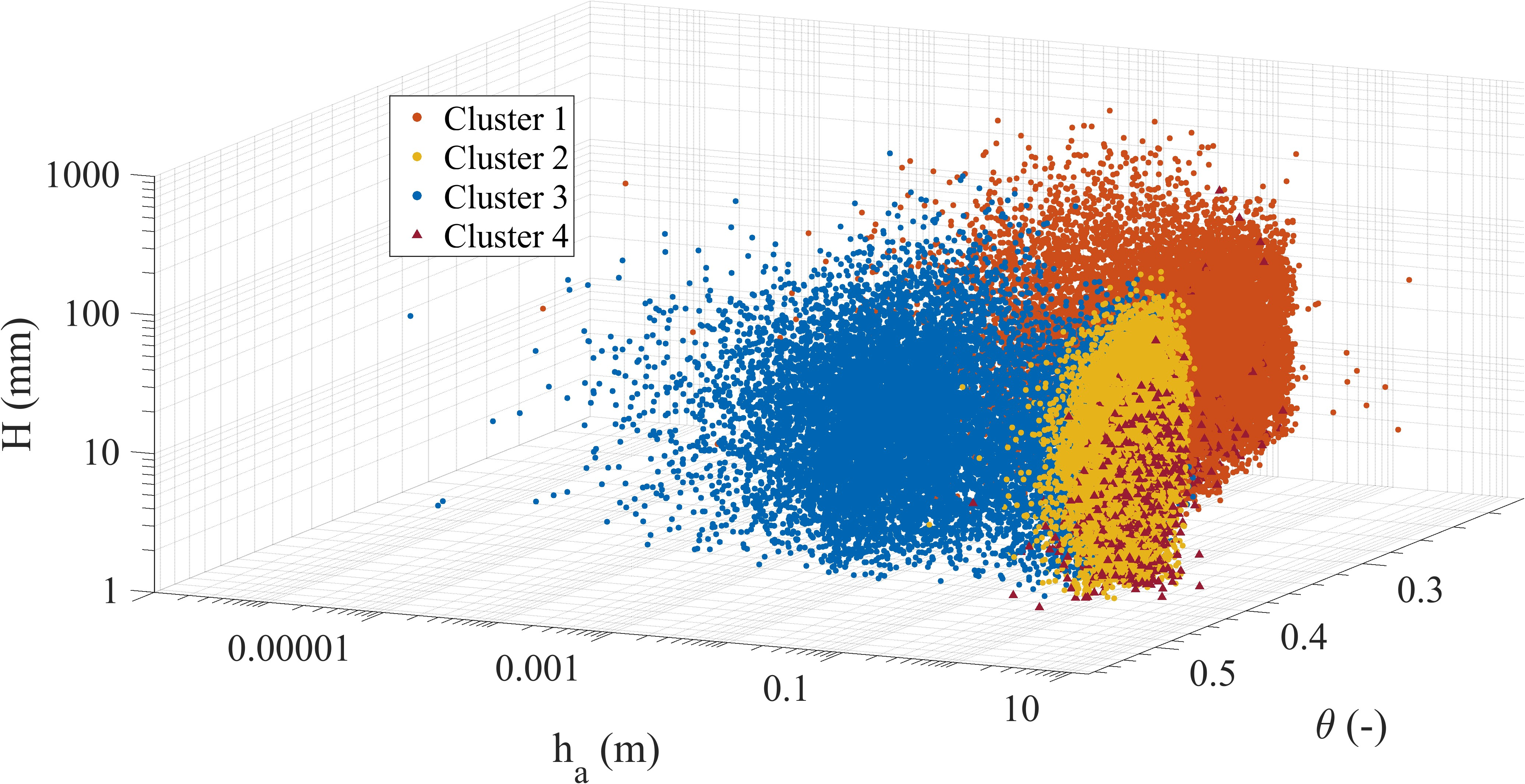 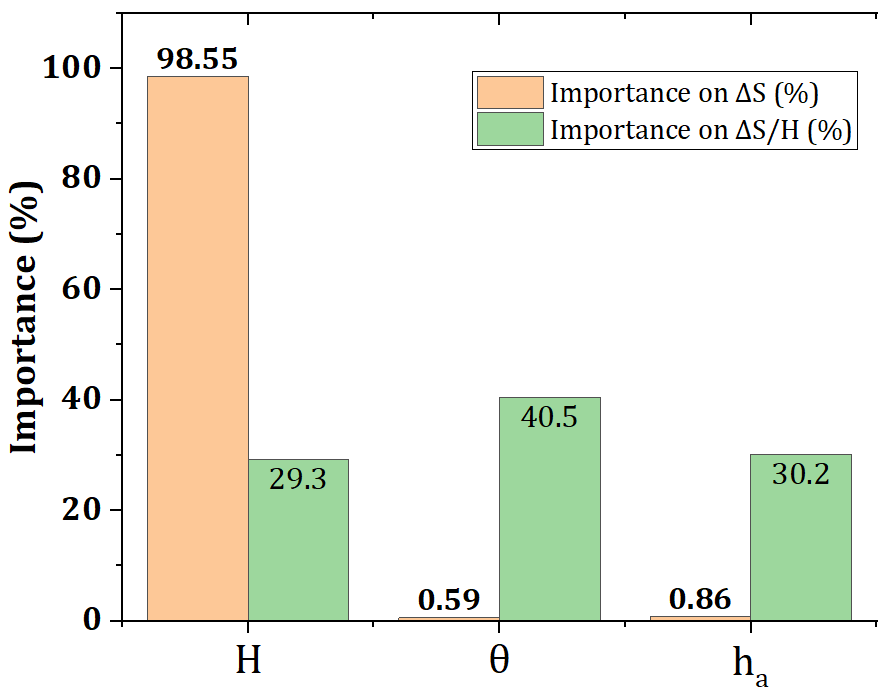 Galileo conference: A European vision for hydrological observations and experimentation | GC8-Hydro-53
05
Data analysis | Slope response to precipitation
Galileo conference: A European vision for hydrological observations and experimentation | GC8-Hydro-53
06
Data analysis | Slope response to precipitation
Slope response within different clusters
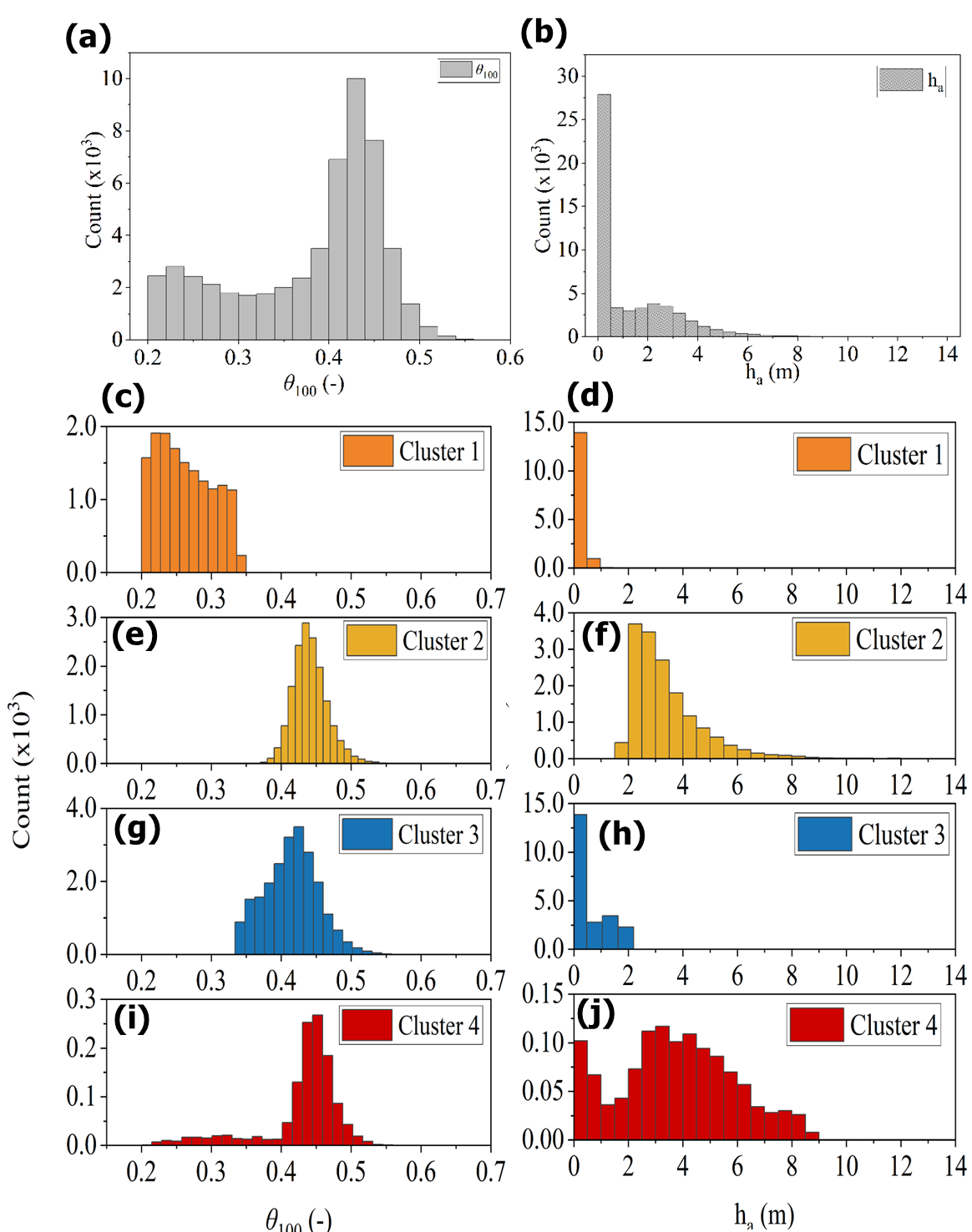 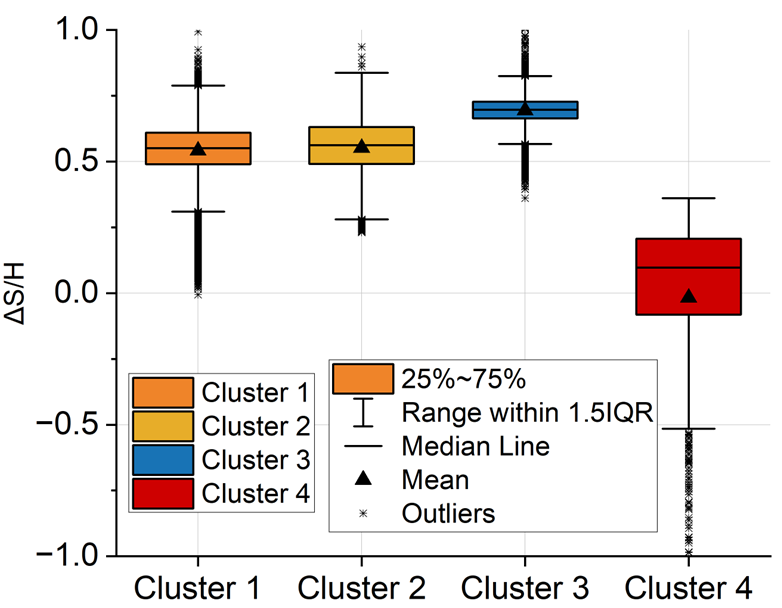 Galileo conference: A European vision for hydrological observations and experimentation | GC8-Hydro-53
07
Conclusions
Considering the slope hydrological response as the change in water stored in the soil cover may conceal the main hydrological processes going on the slope. Thus, it is suggested to consider the amount of rainfall water being stored at the end of any event.
The hydrometeorological variables that may lead to a correct interpretation of the processes going on the slope are: The ground water level (or the water level in ephemeral streams in the field), the mean value of volumetric water content in the uppermost part of the soil cover, and the cumulated rainfall at each event.
Dry conditions typical of summer-like seasons appear when soil water content is lower than the field capacity.
When the soil antecedent conditions overcomes the field capacity two different behaviors may be considered:
Low ground water, typical of autumn and winter, indicate an impeded drainage from the soil cover to the Epikarst so all the rainfall water is being accumulated in the soil.
High ground water, typical of late winter and spring, indicate active drainage conditions from the soil cover to the Epikarst leading to less water accumulation or even effective drainage.
Galileo conference: A European vision for hydrological observations and experimentation | GC8-Hydro-53
08
References
Greco R, Marino P, Santonastaso GF, Damiano E (2018). Interaction between perched epikarst aquifer and unsaturated soil cover in the initiation of shallow landslides in pyroclastic soils. Water 10:948.
Marino P, Peres DJ, Cancelliere A, Greco R, Bogaard TA (2020a). Soil moisture information can improve shallow landslide forecasting using the hydrometeorological threshold approach. Landslides 17(9): 2041-2054.
Marino P, Comegna L, Damiano E, Olivares L, Greco R (2020b). Monitoring the Hydrological Balance of a Landslide-Prone Slope Covered by Pyroclastic Deposits over Limestone Fractured Bedrock. Water 12(12): 3309.
Roman Quintero DC, Marino P, Santonastaso GF, Greco R (2023). Understanding hydrologic controls of slope response to precipitations through Machine Learning analysis applied to synthetic data. EGUsphere: 1-41. DOI: 10.5194/EGUSPHERE-2022-1078.